VICERRECTORADO DE INVESTIGACIÓN INNOVACIÓN Y TRANSFERENCIA DE TECNOLOGÍA

DIRRECIÓN DE POSGRADOS

 TRABAJO DE TITULACIÓN PREVIO A LA OBTENCIÓN DEL TÍTULO DE MAGISTER EN PRODUCCIÓN Y NUTRICIÓN ANIMAL

TEMA: 
“VALORACION NUTRICIONAL DE LA GALLINAZA PARA ALIMENTACION ANIMAL Y PROCESOS INDUSTRIALES”

AUTORES:  ARÉVALO TOLEDO, HUGO GONZALO
                 CARRIÓN PUGLLA, JAIME DANILO

DIRECTOR:   
ORTIZ MANZANO, MARIO LEONARDO 
SANGOLQUÍ  - 2018
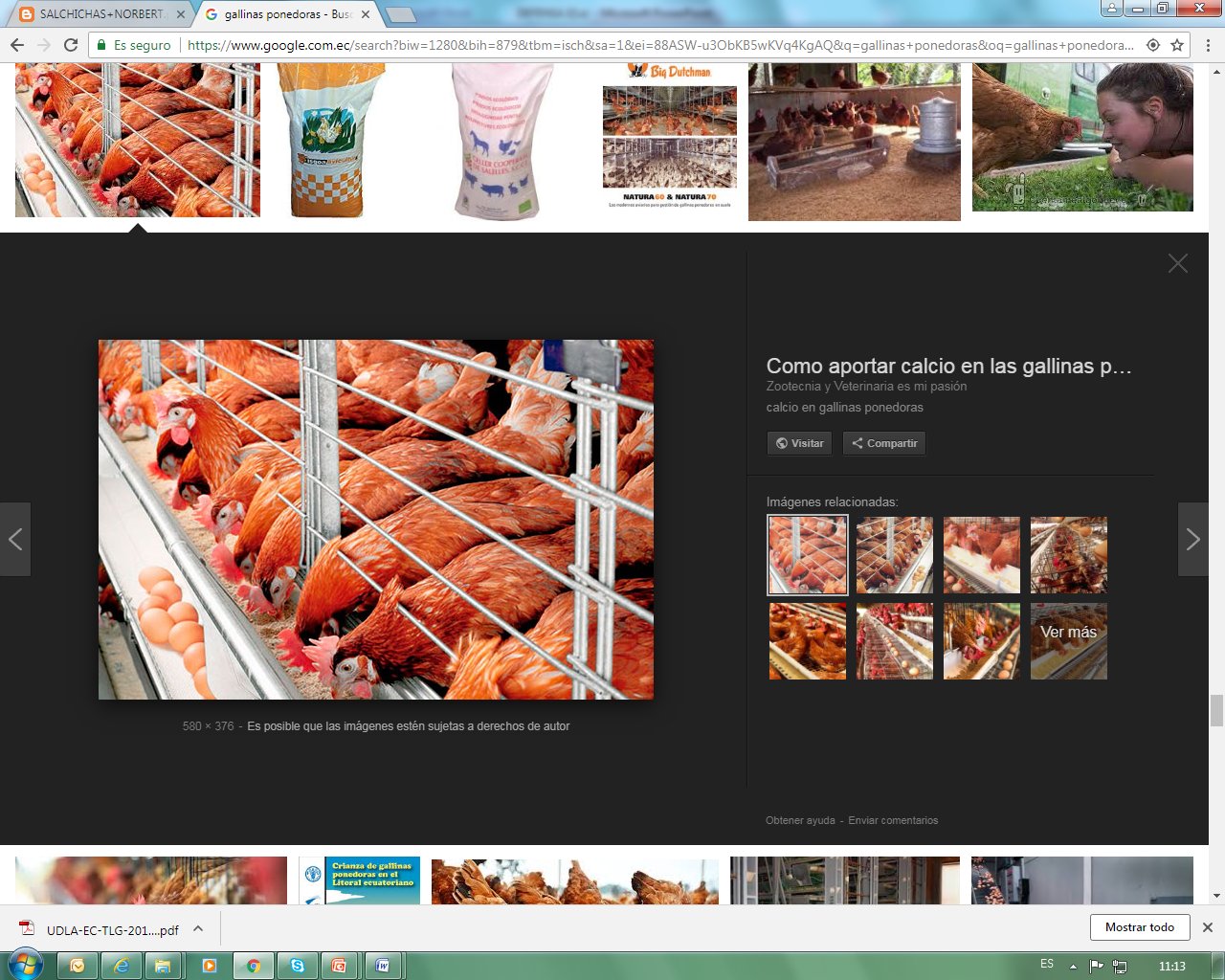 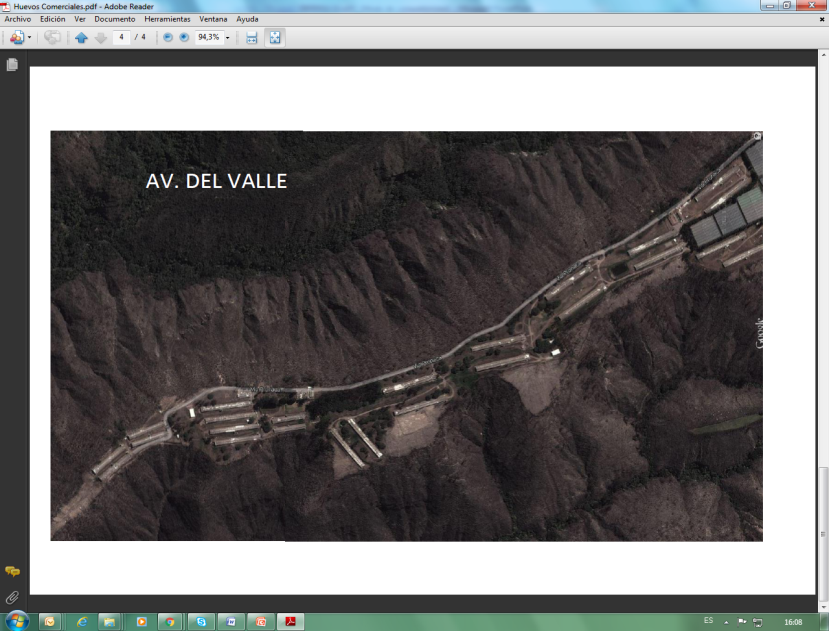 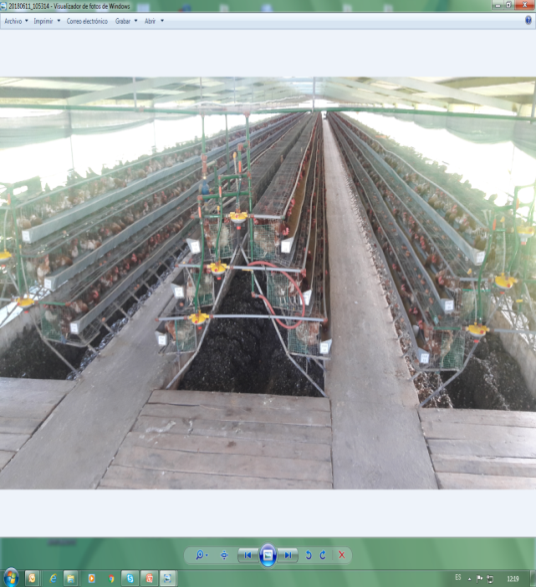 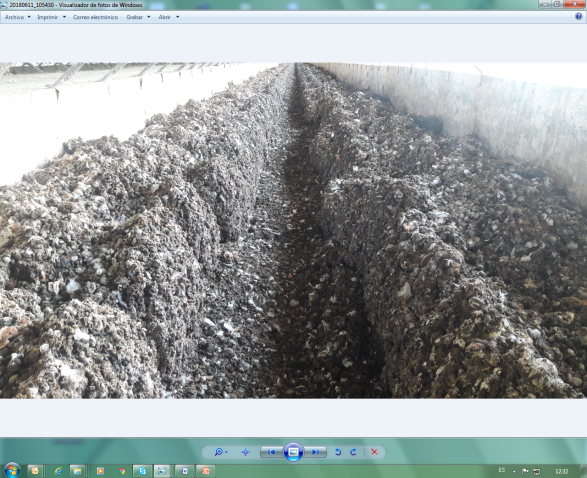 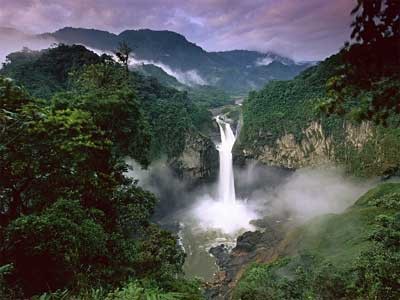 INTRODUCCIÓN
La industria avícola es uno de los sectores de producción pecuaria más grandes y de más rápido crecimiento en el mundo teniendo el potencial de proveer además de huevo y carne, materiales de desecho orgánico como la gallinaza. Esta expansión de la industria en las últimas décadas ha aumentado la necesidad de encontrar alternativas de competitividad económicamente rentables y ambientalmente responsables  para el aprovechamiento de estas grandes cantidades de desechos.

El estiércol puede utilizarse como fuente alimenticia  para  rumiantes debido a su alto contenido de nitrógeno y en la producción agrícola por el aporte de nutrientes como N, P y K, y mejorador  de la estructura del suelo.

En Ecuador se han realizado estudios preliminares, con esta investigación se  caracterizó y valoró  nutricionalmente este subproducto para incorporarlo como materia prima en alimentación animal y fertilización agrícola.
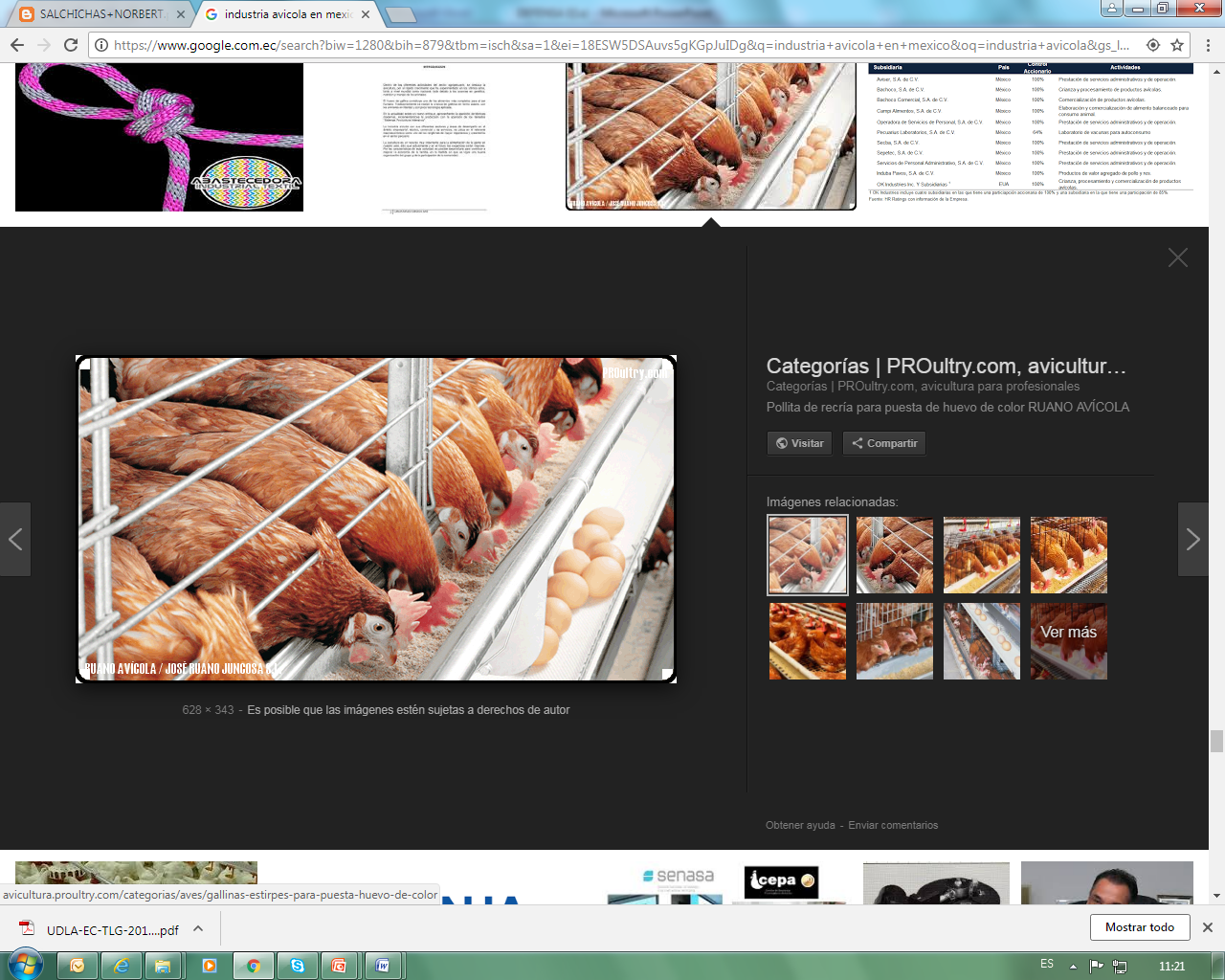 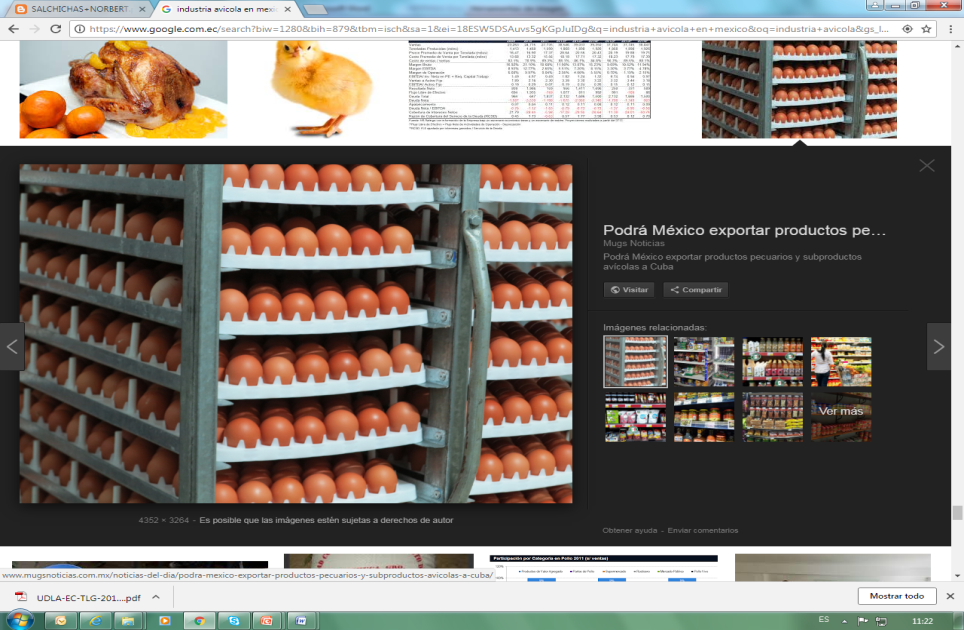 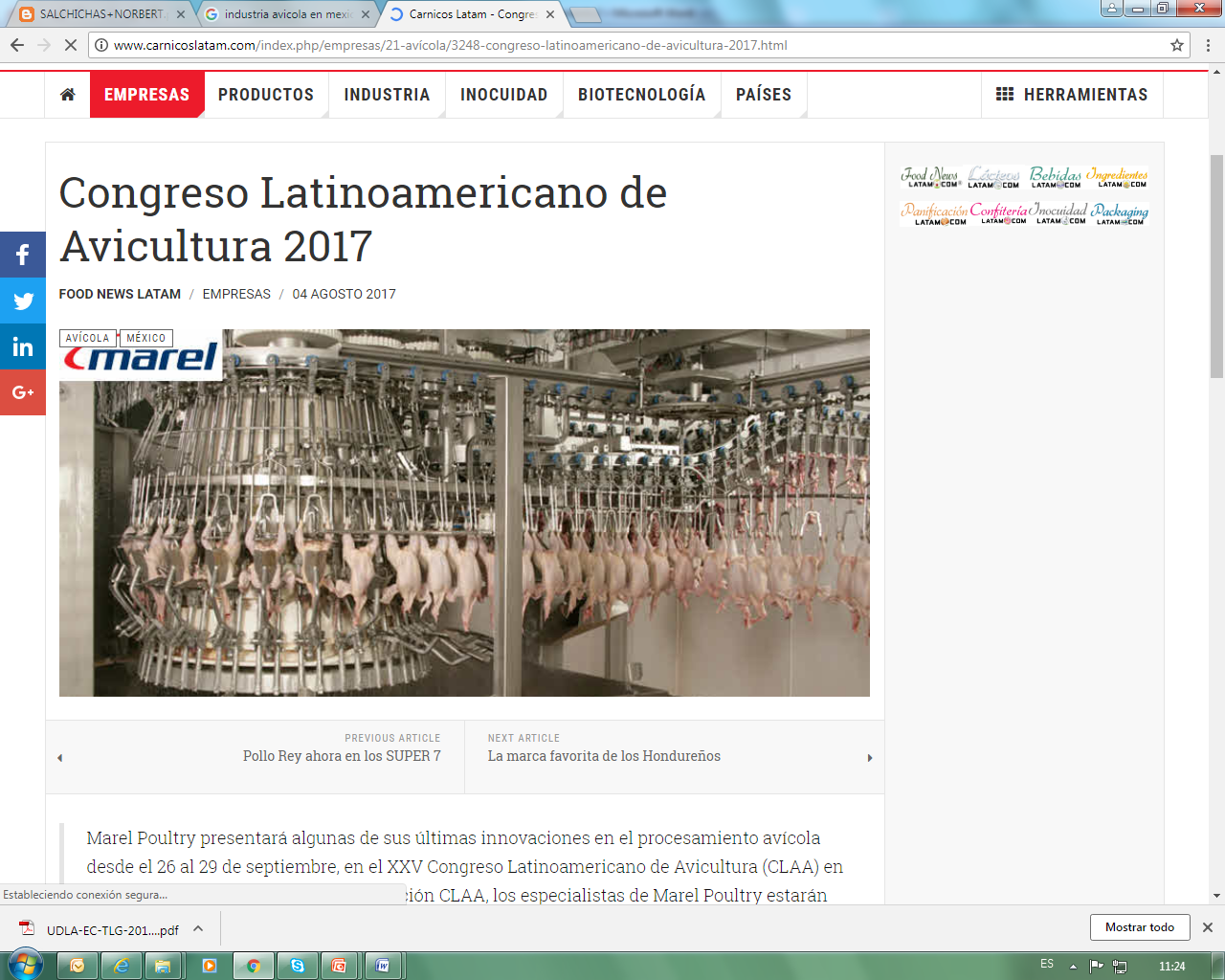 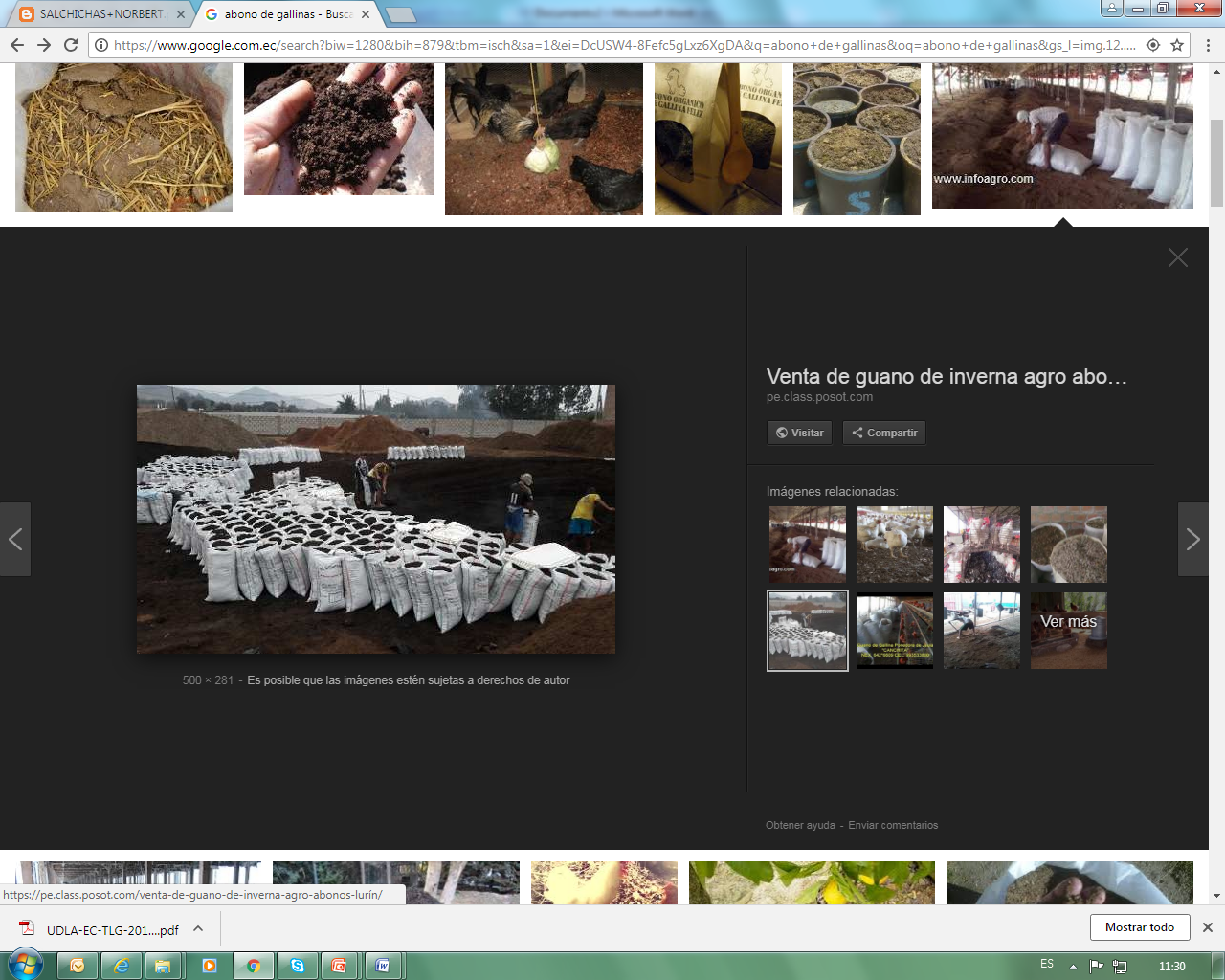 JUSTIFICACIÓN
El desarrollo acelerado del sector  avícola en el mundo ha ocasionado la acumulación de grandes volúmenes de estiércol fresco convirtiéndose este  en un problema ambiental debido a la contaminación asociada, al agua, el suelo y las emisiones difusas (Benali y Kudra, 2002). 

En la actualidad el aprovechamiento de las excretas , no es el más adecuado, ya que son recolectadas al final del ciclo productivo, tiempo en el que permanecen debajo de las jaulas, convirtiéndose en fuente de proliferación de roedores, moscas y malos olores.

Asimismo la disposición final que se le da es la venta  como un sub producto sin proceso, el cual no posee valor agregado. 

En Ecuador la cantidad de gallinaza que se produce esta aproximadamente entre 210 a 219 Tn/día como estiércol seco proveniente de una población aproximada de 9.534,190  aves adultas y 3,6 Tn/día provenientes de 4.500.000 aves en crianza.
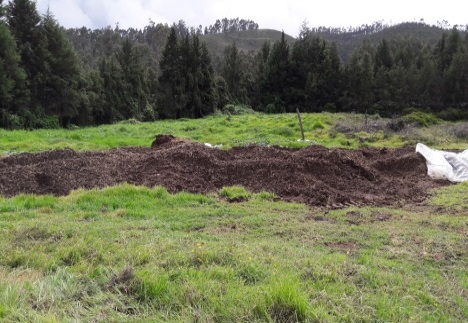 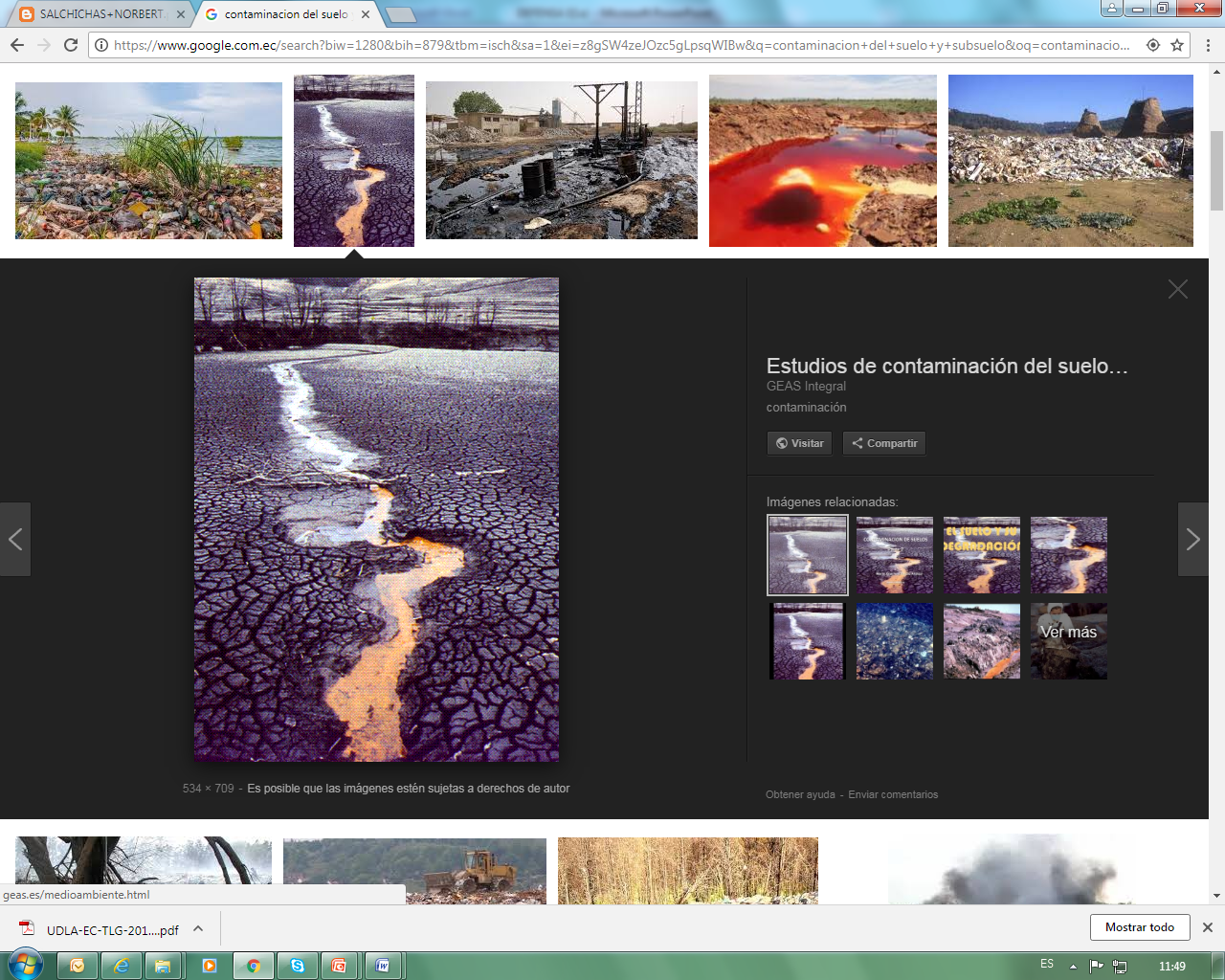 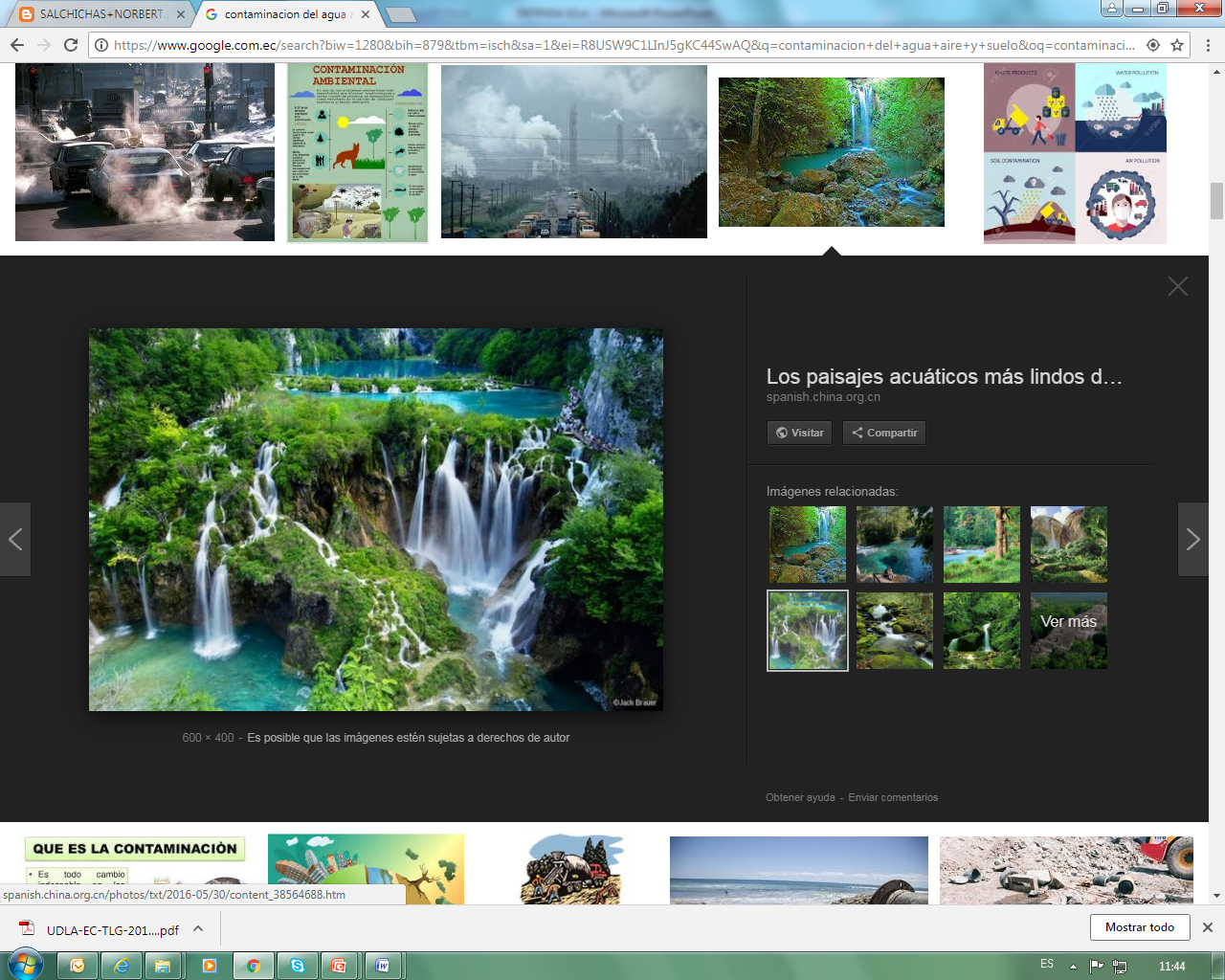 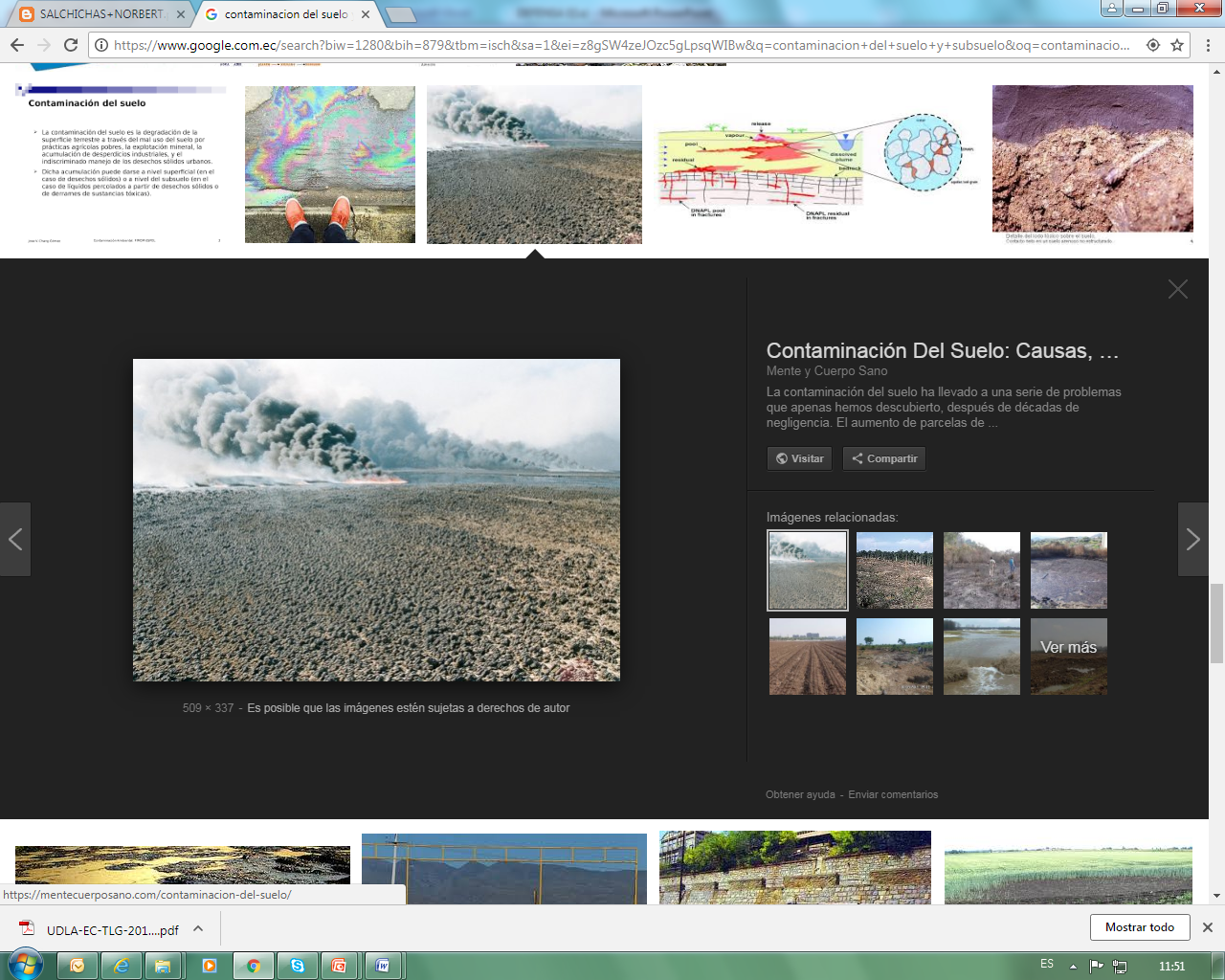 OBJETIVOS
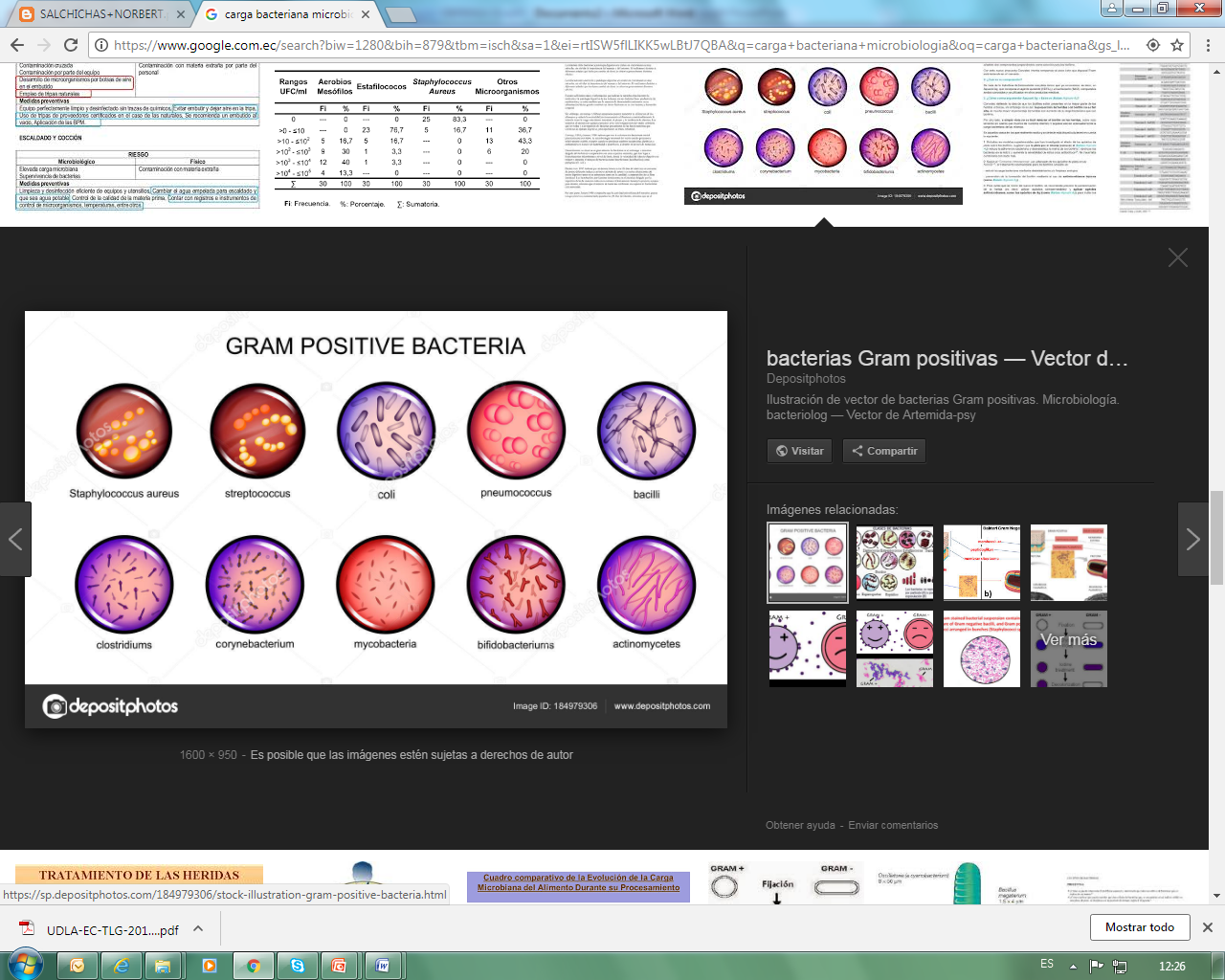 GENERAL

Valorar el contenido nutricional, uso y aplicación de gallinaza en alimentación animal y procesos industriales, mediante valoración microbiológica, proximal y aminoacídica.
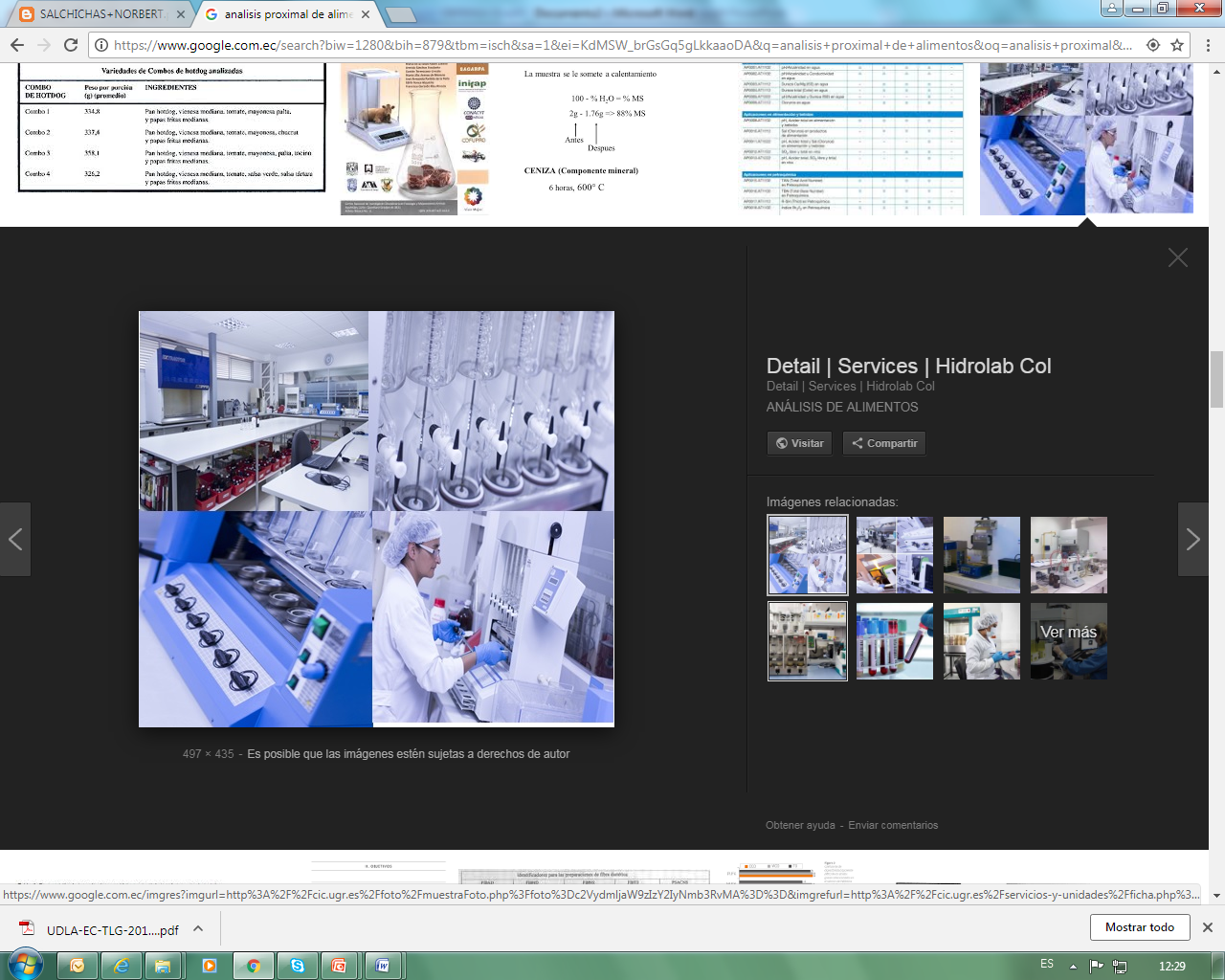 ESPECIFICOS

Evaluar el contenido nutricional (proximal y aminoacídico) de la gallinaza,          obtenida como sub producto de una explotación de aves de postura comercial.
  Realizar la valoración y determinación  microbiológica, bajo un proceso   de secado.
Determinar la  digestibilidad in vivo en bovinos fistulados.
Determinar el uso y aplicación de este sub producto como base orgánica en la elaboración de un fertilizante órgano mineral.
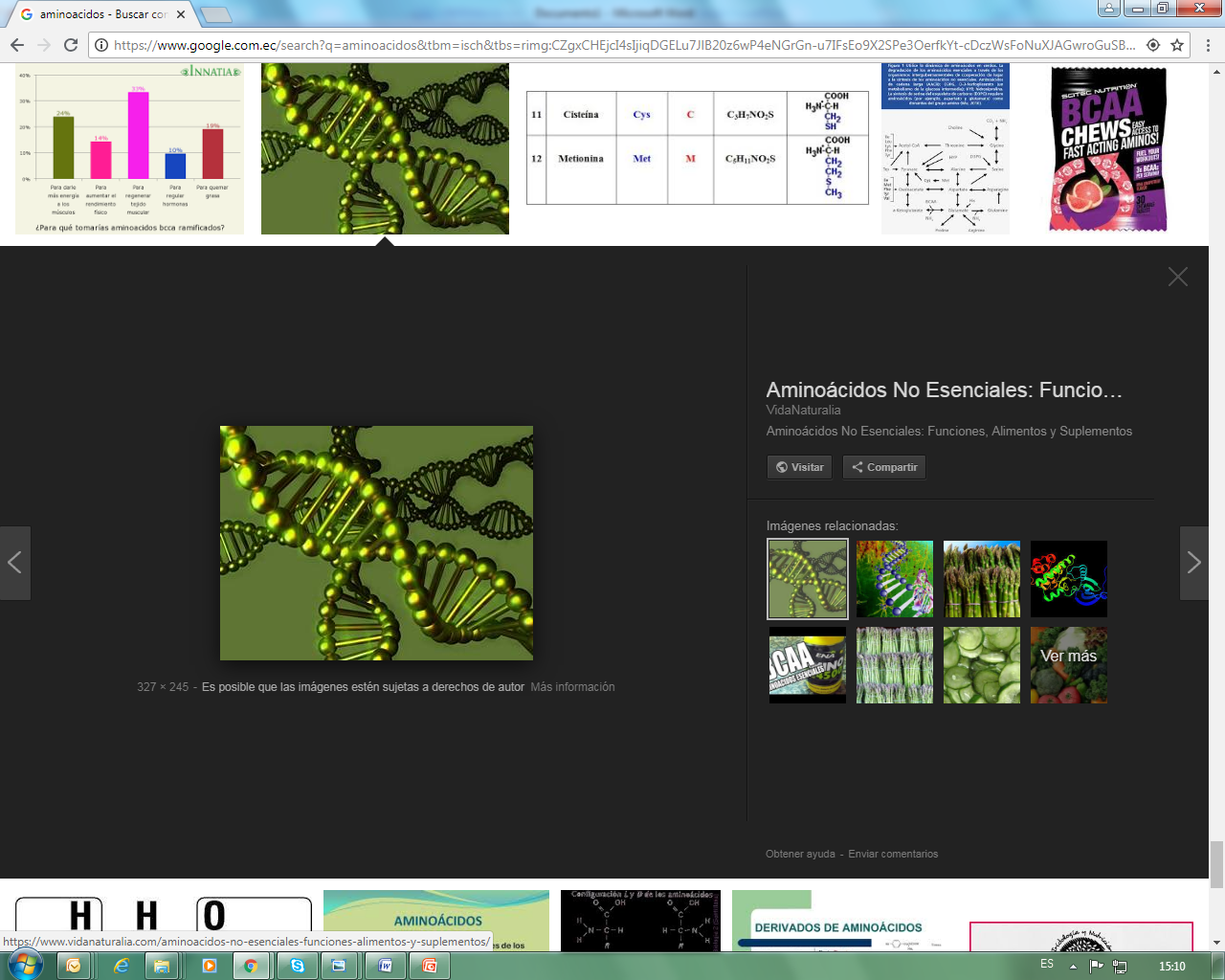 MATERIALES Y MÉTODOS
LOCALIZACIÓN GEOGRÁFICA Y DURACIÓN DE LA INVESTIGACIÓN
Localización Geográfica
La presente investigación se realizo en Granjas de ponedoras comerciales ubicadas en la parroquia Puembo
Características meteorológicas
Clima Cálido seco con temperatura que oscila entre los 16,5 °C  a  18,5 °C
Altitud : 2,415 m.s.n.m.
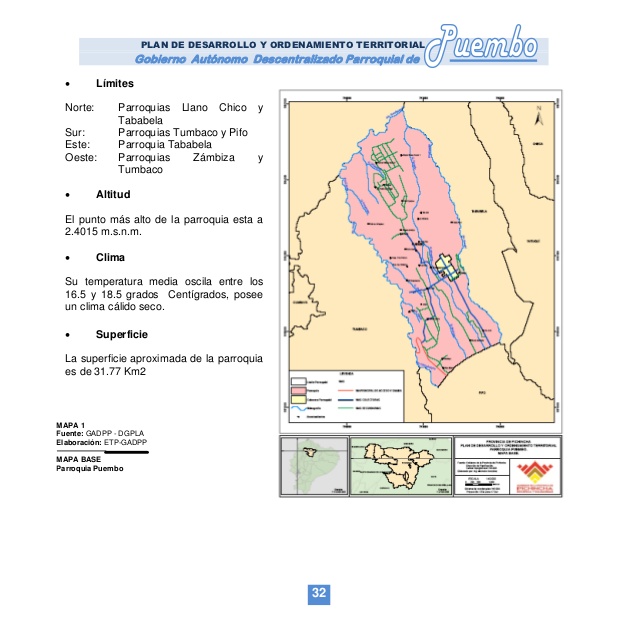 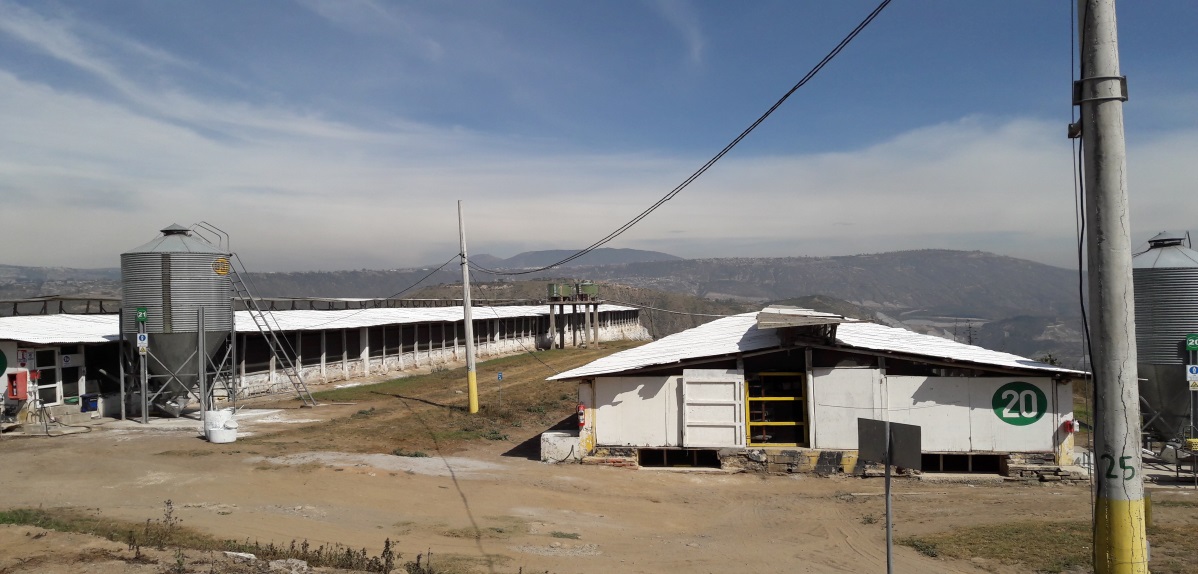 PROCEDIMIENTO  EXPERIMENTAL
UNIDADES DE ESTUDIO
Como unidad de estudio se considero 54 fosas de recolección de gallinaza existentes en una granja productora de huevos comerciales ubicada en la Parroquia de Puembo del Cantón Quito.
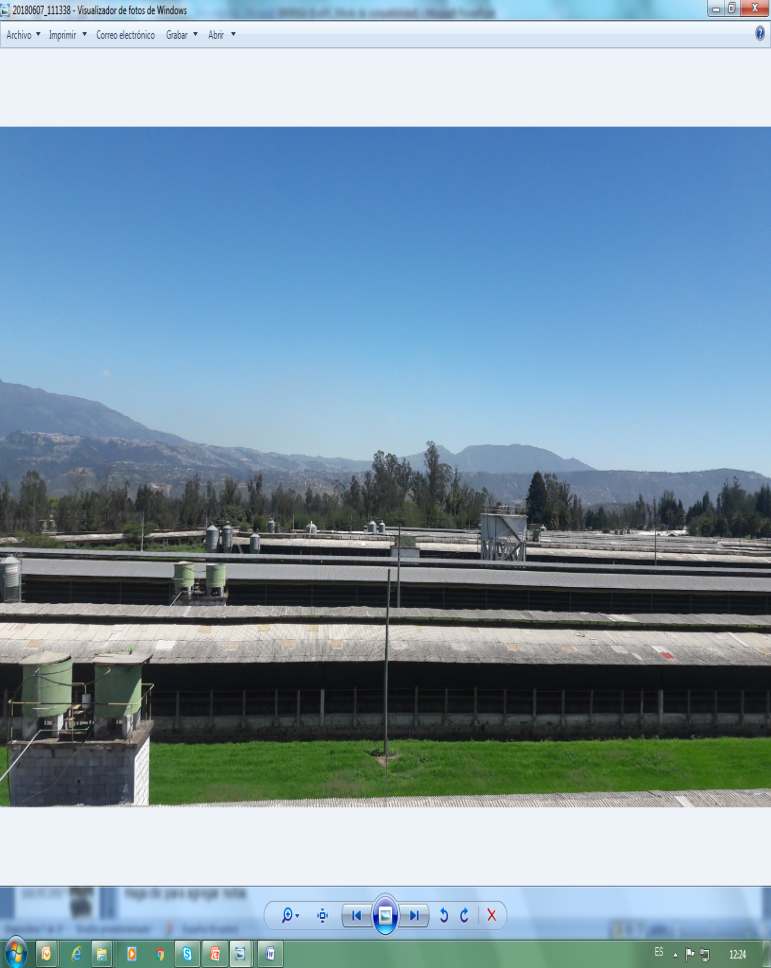 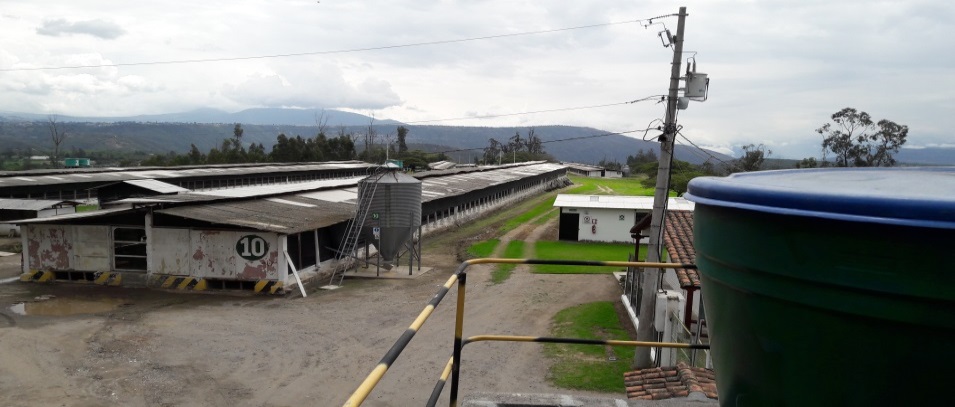 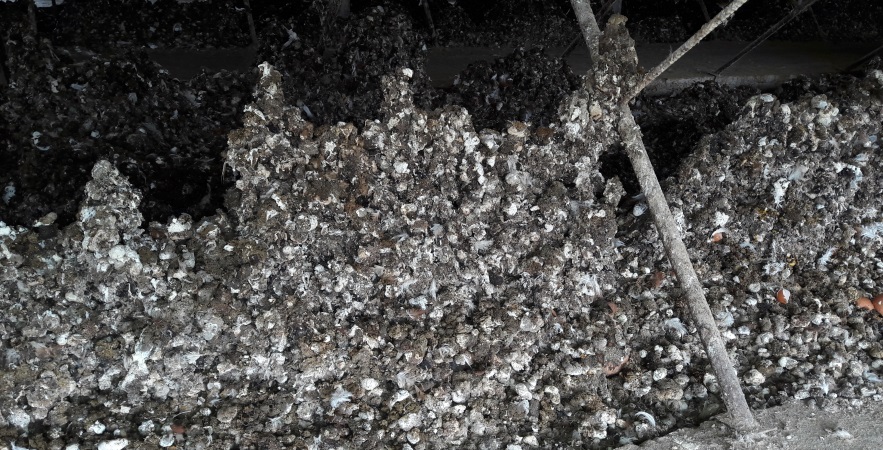 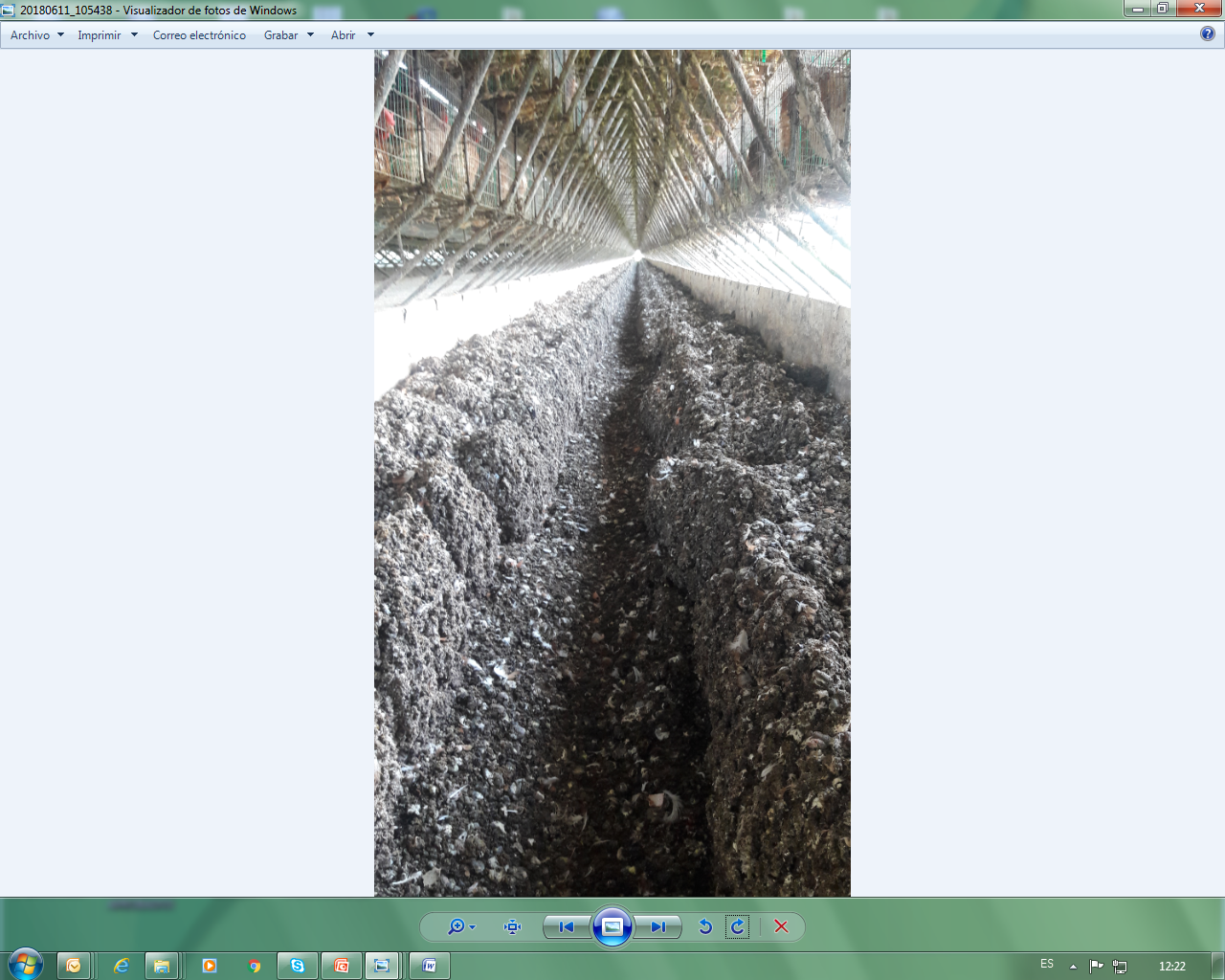 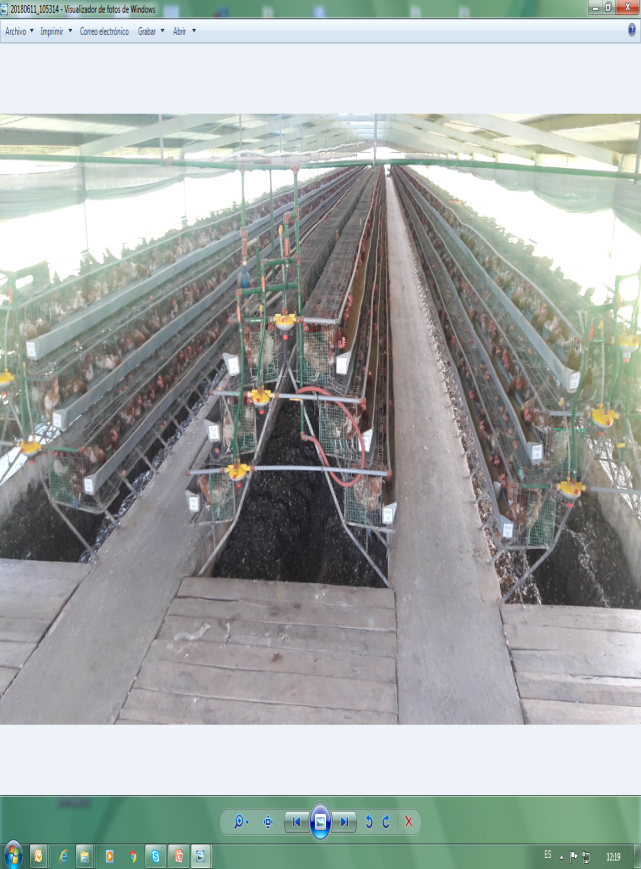 OBTENCION DE LAS MUESTRAS
Las muestras de heces se tomó en forma diaria de aves que tenían entre 35 a 45 semanas de edad, ubicando recolectores de bajo de las jaulas para evitar contaminación.
PREPARACION DE LAS MUESTRAS….
Secado.-Las muestras se procedió al secado utilizando una plataforma de  hormigón. En un local semi cerrado dejando que actúe la luz solar con  una temperatura promedio de 43°C. 
.
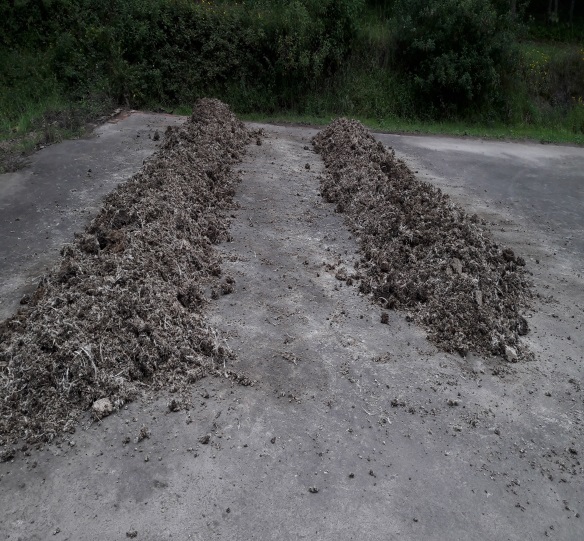 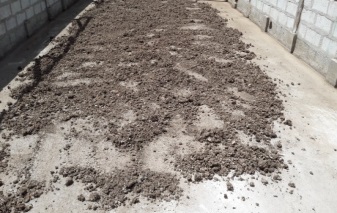 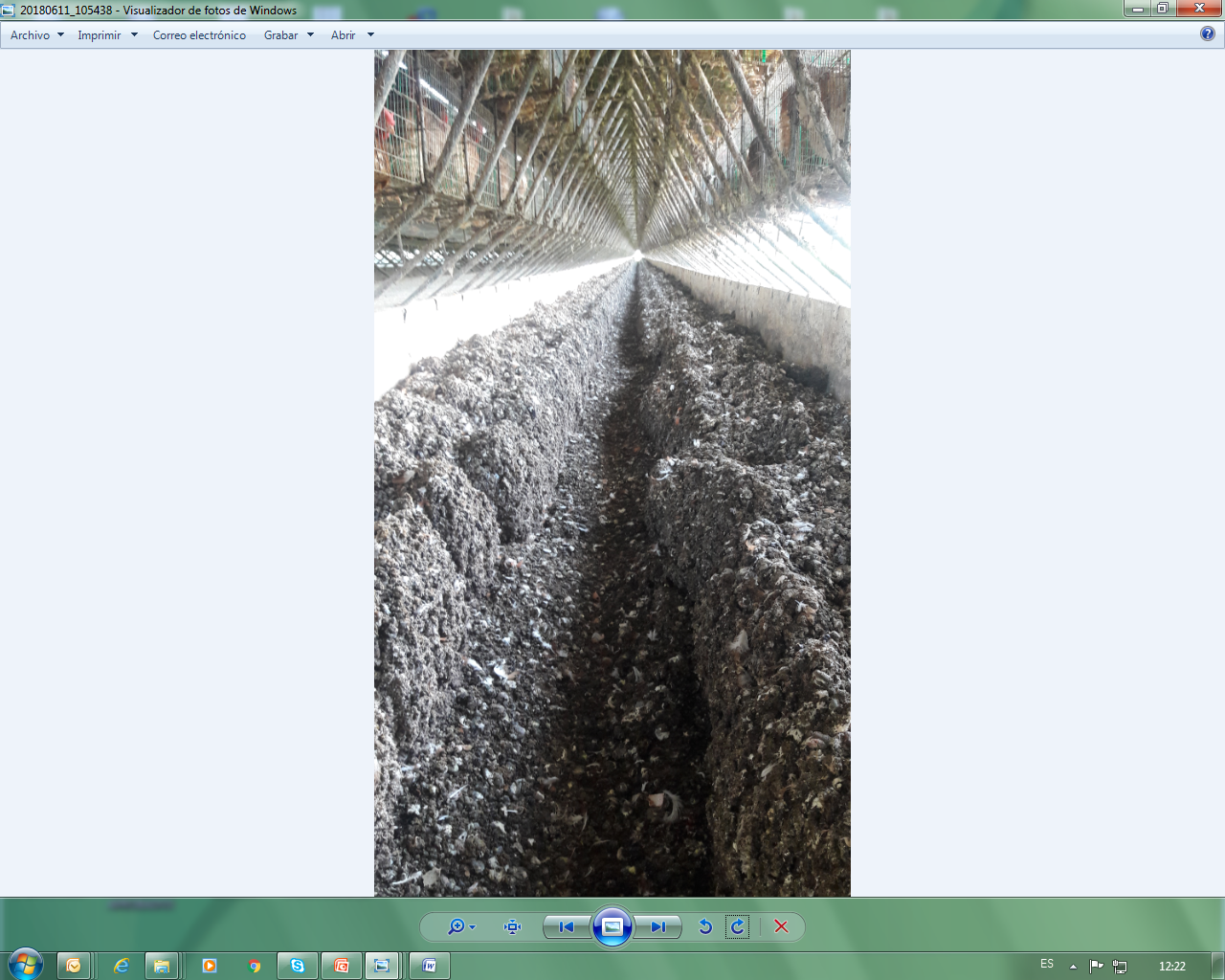 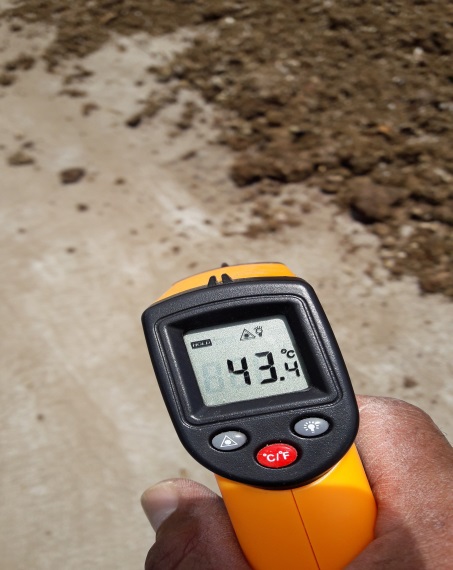 PREPARACION DE LAS MUESTRAS…..
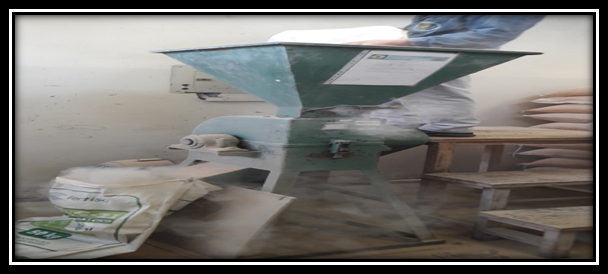 Molido.- Se utilizó un molino eléctrico trifásico con capacidad de 1800 Kg. Y un motor de 1455 – 1760 rpm para alcanzar un tamaño de partícula de 2 mm.
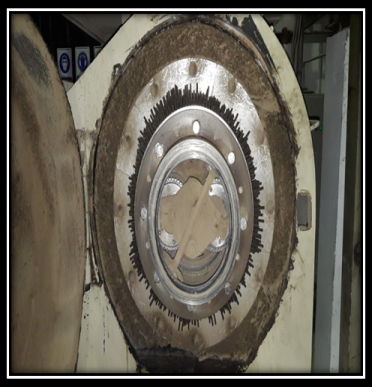 Peletizado.- El peletizado se realizo con una peletizadoro eléctrica  alcanzando una temperatura de 80 °C y un pelet de 5 mm.
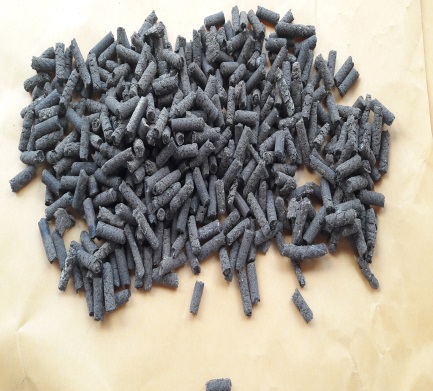 FACTORES DE ESTUDIO
Analisis de Laboratorio
El valor nutricional de la gallinaza   se realizó mediante:
 Análisis proximal: Weende.
Fibra  y lignina: Van Soes:  
Aminograma: NIR
Microbiológico: OEAC
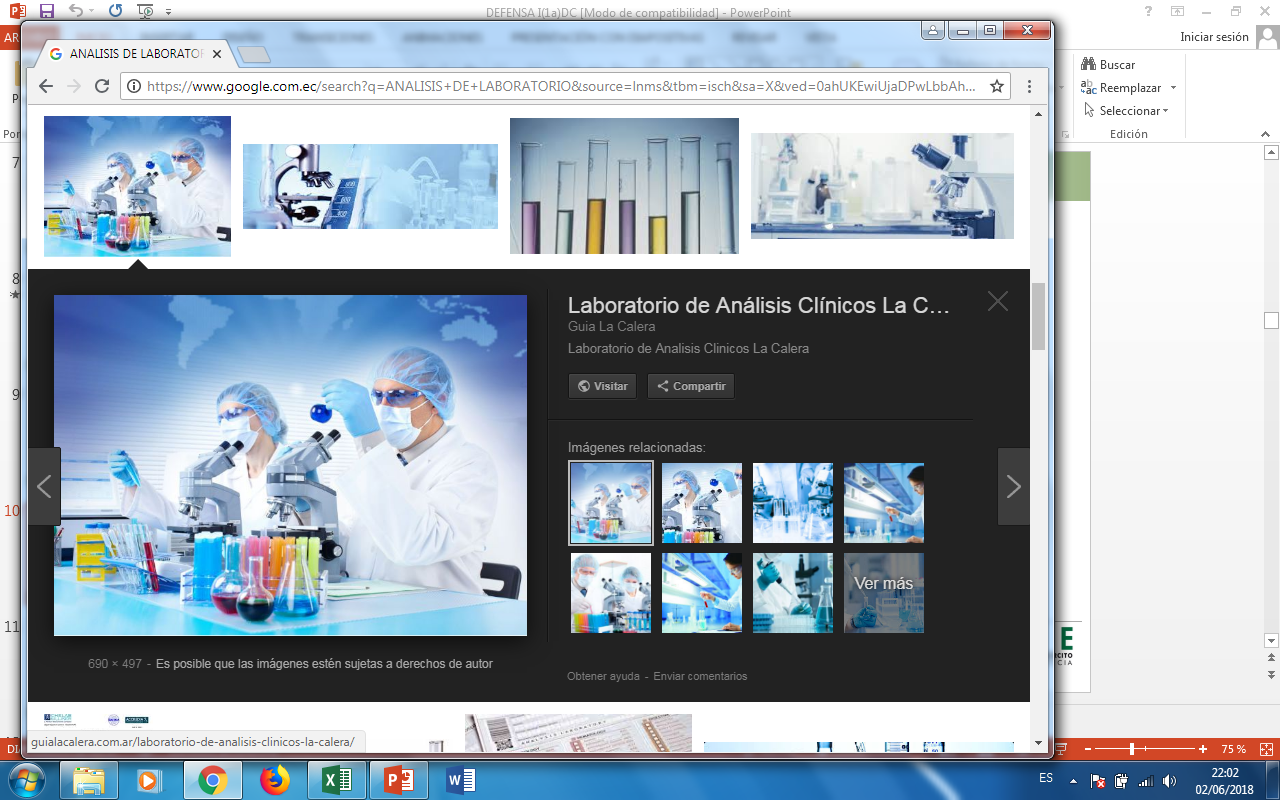 MUESTRAS
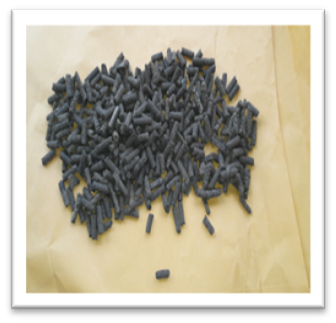 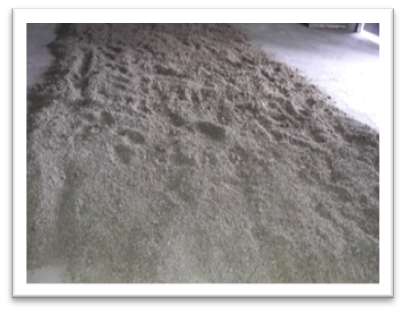 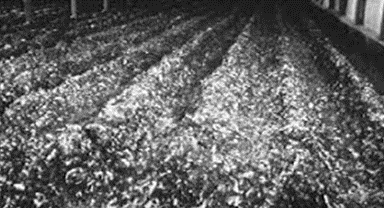 PELETIZADA
FRESCA
SECA
DIGESTIBILIDAD IN-SITU DE LA MATERIA SECA Y DE LA PROTEÍNA
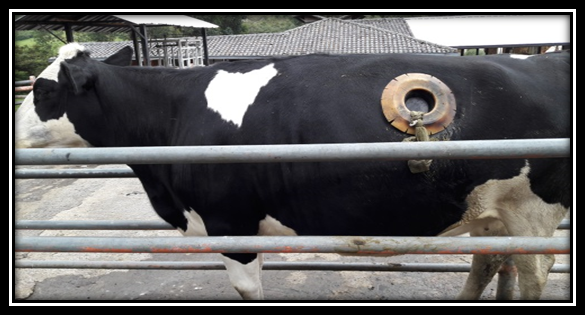 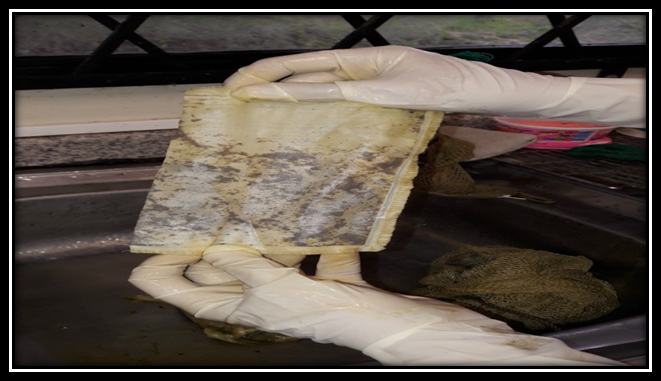 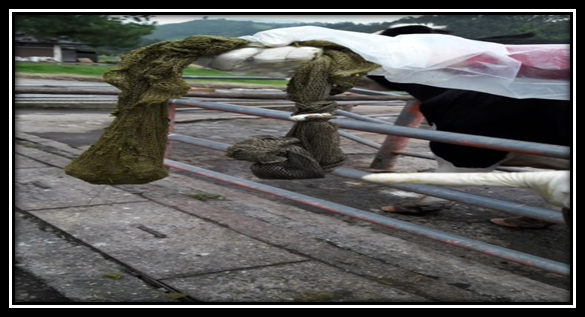 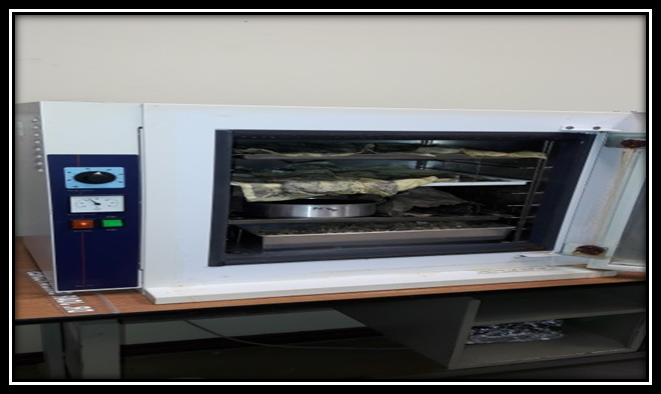 ANALISIS ESTADISTICO
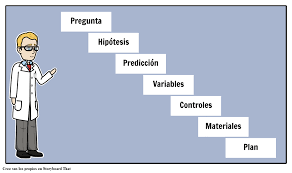 Los resultados experimentales fueron organizados, tabulados y procesados en el software infostat, excel 2007 y solver utilizándose las herramientas de análisis de datos.
Las variables cuantitativas se analizaron bajo una  estadística descriptiva, (valores mínimos - máximos, %, promedio, CV, regresiones ,Correlaciones, etc…)
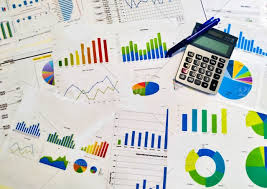 RESULTADOS          Y           
  DISCUCION
ANALISIS NUTRICIONAL DE LA GALLINAZA
El AQP que determino el contenido de sus nutrientes está  en el orden de: humedad 9,68%; EB 2440 Kcal; Cenizas 41,07; proteína 23,44%; fibra 22,88%; grasa 1,62% y N.D.T. 47,92%
Estos valores difieren con los reportado por varios laboratorios que están en el orden de: humedad 7,4%;3290 Kcal; E.E. 1,61%; PC 28,7%; F.C. 13,8%; E.N.N. 38,21% y cenizas 26,50%(Revista Avícola,2000)
Pero son similares con los reportes del laboratorio de Nutrición y Bromatología de Alimentos – UNTRM, 2017 son en el orden de: M.S. 94,5%; 3760 Kcal; proteína 26,9%; E.E. 2,64%; fibra 9,26%; ceniza 11%;
[Speaker Notes: Realizar cuadro en el que incluya los otros resultados para su discucion]
COMPOSICION DE LA FIBRA
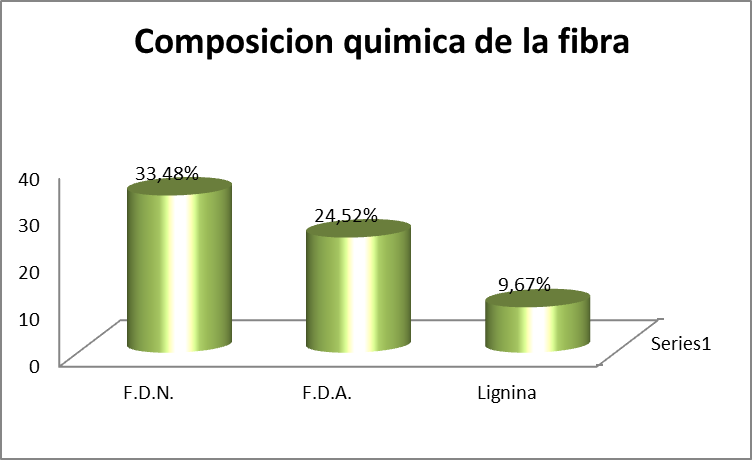 La fibra esta  compuesta por;  F.D.N en un 33,48%; F.D.A. 24,52 y Lignina  el 9,67%. Los  valores de F.D.A. permiten determinar con aproximación el grado de digestibilidad de la fibra de los alimentos; mientras que F.D.N. tiene la capacidad de separar   los componentes nutricionales solubles de aquellos que no son totalmente aprovechables o que dependen de la fermentación biológica para su aprovechamiento; en tanto que la lignina es la parte no digerible de la pared celular
[Speaker Notes: Incluir tabla]
CONTENIDO  MINERAL
Los macrominerales presentes: Ca 9,65%; P 1,49%; Mg 0,27%; K 2,09% y Na 0,21%. Son similares con los reprtes emitidos por la National Research Counsil( 1983). Ca 8,13%; P 2,22%; Mg 0,65%; K 1,63% y Na  0,46% en gallinaza procesada. Y con los reportes realizado por Wiedeman,EJ MacGahan & M Burguer del (D.M.A) (2008)
con valores para N 4,6%; P  2,0%; K 2,1%; Ca 11,3% y S 0.05%
Los valores de lo microminerales: Cu 35 ppm; Fe 2815ppm; Mn 467ppm y Zn 534ppm. Difieren con reportes National Research Counsil( 1983).  Cu 70,3 mg/Kg; Mn 477,2 mg/Kg y Fe 1773, 5 mg/Kg.
PERFIL  AMINOACIDICO
El análisis de la gallinaza determino que esta formado por  los tres grupos de aminoácidos:
Esenciales: leucina 1,58%; isoleucina 0,99%; valina 1,14%; metionina 0,77%; lisina 1,11%; fenilalanina 0,95%; histadina 0,82%; arginina 0,92% y  treonina 1,08%.
No esenciales:  ácido aspartico 1,51%; serina 1,07%; ácido glutámico 1,55%; glicina 1,17%; alanina 1,26% y prolina 0,98%.
Semiesenciales: cistina 0,69% y 0,72%.
Estos valores son diferentes por los reportado por Delgado (2008) con valores de lisina 0,4%; metionina 0,12%; cistina 0,15%; treonina 0,34%; histidina 0,2%; arginina 0,43%; leucina 0,64%; isoleucina 0,36%; fenillalina 0,49%; triptófano 0,52% y valina 0,5%.
[Speaker Notes: CUADRO CON AA ESCENCIALES]
ANALISIS MICROBIOLOGICO
El análisis microbiológico determinó la cantidad y tipo de microrganismos presentes en la misma en sus diferentes presentaciones(fresca,seca y peletizada): E. Coli, Coliformes totales, Mesofilos aerobios, Staphilococus aureos, Clostridios perfringes, Salmonella spp, Mohos y levaduras. 

Los microorganismos son indicadores de contaminación , por la producción de toxinas o metabolitos tóxicos causantes de  daños en cultivos, descomposición de alimentos y enfermedades en animales. Es necesario encontrar procedimientos  para destruir o controlar el crecimiento de los microorganismos perjudiciales.
…..ANALISIS MICROBIOLOGICO
Al subir la temperatura por procesos de peletización, se elimina la flora microbiana patógena dejando de crecer y dividirse. La muerte por calor seco es una función exponencial de primer orden; ya que al no existir actividad de agua se produce  la rotura de los puentes de hidrógeno y desnaturalización de proteínas. Otros efectos del calor seco son los daños por oxidación y el provocar un aumento de la concentración de electrolitos.  Vásquez y  Aguilar (2007) determinaron   el tiempo y temperatura para la muerte  de algunas bacterias:  Salmonella  Typhirium (4,3 min. y  60°C), Echerichia Coli (20 – 30 min y 57,3 °C) y Estreptococos fecales (5 – 10 min y 65 °C).
…..ANALISIS MICROBIOLOGICO
Fontenot (1999) considera que, cuando las excretas son usadas como alimento animal, es necesario procesarlas para destruir los microorganismos patógenos. Dentro de los principales tratamientos realizados a estos desechos pueden citarse la deshidratación y los procesos fermentativos que ocurren durante los ensilajes y compostajes (Kwak 1999 y Mitchell et al. 2002).
Contrariamente , ninguno de los estudios microbiológicos realizados con estos materiales mediante métodos estándares de cultivo (Jeffrey et al. 1998, Martin et al. 1998, Terzich et al. 2000 y Ortiz 2004) y por detección molecular (Lu et al 2003) informan la presencia de patógenos (Salmonellas, Escherichia coli, Campylobacter spp., Yersinia spp. y Listeria spp). Por el contrario, sí hacen saber la existencia de microorganismos beneficiosos como Lactobacillus y levaduras (García et al. 2005)
DEGRADABILIDAD RUMINAL DE LA MATERIA SECA
Sustentados en la ecuación exponencial propuesta por (Orskov & McDONAL, 1970) se puede indicar que estos resultados demuestran que la gallinaza posee una baja concentración de componentes solubles de rápida degradabilidad a nivel celular, ya que la fracción a (soluble), demostró un valor de  15,40%. Así mismo, se debe indicar que la fracción potencialmente degradable (b), reportó una respuesta inferior de 61,80%, dando como resultado una fracción indegradable de 22,8%, lo que indica que la materia seca de la gallinaza, tiene una degradabilidad intermedia (77,2%) hasta las 72 horas de incubación ruminal.
DEGRADABILIDAD RUMINAL DE LA MATERIA SECA
Por otra parte, la variable de tasa de degradación ruminal (Kd) mostró un valor de 7% h-1, la cual al ser utilizada para evaluar la degradabilidad efectiva (De) con una tasa de pasaje ruminal de los sólidos (Kp) de 2, 5 y 8% pór hora, permitió observar valores para esta variables de 57,5, 56,0 y 54,5%, respectivamente. Lo que sustenta el criterio que la materia seca de la gallinaza tiene una característica nutricional intermedia, similar al de las plantas forrajeras, posiblemente por su contenido de fracciones de fibra.
DEGRADABILIDAD RUMINAL DE LA MATERIA SECA
DIGESTIBILIDAD DE LA PROTEINA
La DA de  proteína  presentó valores crecientes del inicio de la incubabilidad hasta alcanzar el 94,8 % a las 72 horas. Mientras tanto que la degradabilidad inicial fue de 15,7% hasta finalizar con el 3,8 % a las 72 horas.
BASE ORGANICA PARA FERTILIZANTE   ORGANOMINERAL
Por sus aportes en materia orgánica (MO), N, P y potasio (K), la gallinaza se recomienda como abono orgánico (Marlone y Chaloypka 1982, Cheryl et al. 1996, Rodríguez 1999, Anon 2000a, Pool et al. 2000 y Lima 2003) o como fuente de materia prima para la elaboración de compost (Tiquia y Tam 2000, Lichtenberg et al. 2002 y Martín y Rodríguez 2002), convirtiéndo en un potencial sustituto de los fertilizantes químicos.
Omeño y Oballe (2007), la necesidad de disminuir la dependencia de productos químicos artificiales en los distintos cultivos,  obliga a la búsqueda de alternativas fiables y sostenibles. Sanchez (2004), Yaque (1999) y Guerrero (1993), mencionan que en la agricultura ecológica, se le da gran importancia a este tipo de abonos, y cada vez más, se están utilizando en cultivos intensivos.
ESTIMACION DE LA PRODUCCION DE GALLINAZA
La cantidad de gallinaza depende de diversos factores como la edad, línea genética, cantidad de alimento consumido, tipo de explotación, digestibilidad y materias primas utilizadas, entre otros.
Generalizando en la explotación de ponedoras se estima una relación de 1:1 entre el consumo de alimento y producción de deyecciones teniendo en cuenta que la digestibilidad del alimento está entre el 70 al  80% y la humedad en el mismo orden. En tanto que para deyecciones totalmente secas se estimaría entre 0,2 – 0,3 kilogramos  por ave y por kilo de alimento consumido.
Esta producción representa un potencial que se puede destinar ya sea para alimentación animal (rumiantes) o como base orgánica para fertilizantes organomineral.
CONCLUSIONES
Las diferentes características físicas y químicas de la gallinaza, le atribuyen cualidades para ser utilizada, ya sea como abono o como alimento para rumiantes, siempre y cuando sea transformada o procesada y así garantizar no solo su calidad como subproducto, sino su aporte al bienestar del medio ambiente

Respecto a la caracterización nutricional de la gallinaza, este recurso aporta con una cantidad adecuada de beneficios en la parte nutricional, pues el aporte de proteina es del 23,44%, energía 2440 Kcal. Además por su perfil de aminoácidos en cuyo análisis se observa que su aporte es importante.

La Degradabilidad In Situ de la materia seca  es del 77,2%  y su digestibilidad aparente de la proteina es del 94,8% a las 72 horas. Lo cual determina que la digestibilidad de la gallinaza es alta.

La carga microbiana disminuye  de manera exponencial por los procesos térmicos a los  fue fue sometida las  muestras.
RECOMENDACIONES
Para el procesamiento de la gallinaza fresca se recomienda utilizar 
 
 Técnicas de secado y peletizado para garantizar su inocuidad.


Se recomienda continuar con investigaciones para determinar niveles de inclusión optimas en la alimentación de poligástricos , monogástricos y en fertilización de suelos
PRESENTACION COMERCIAL
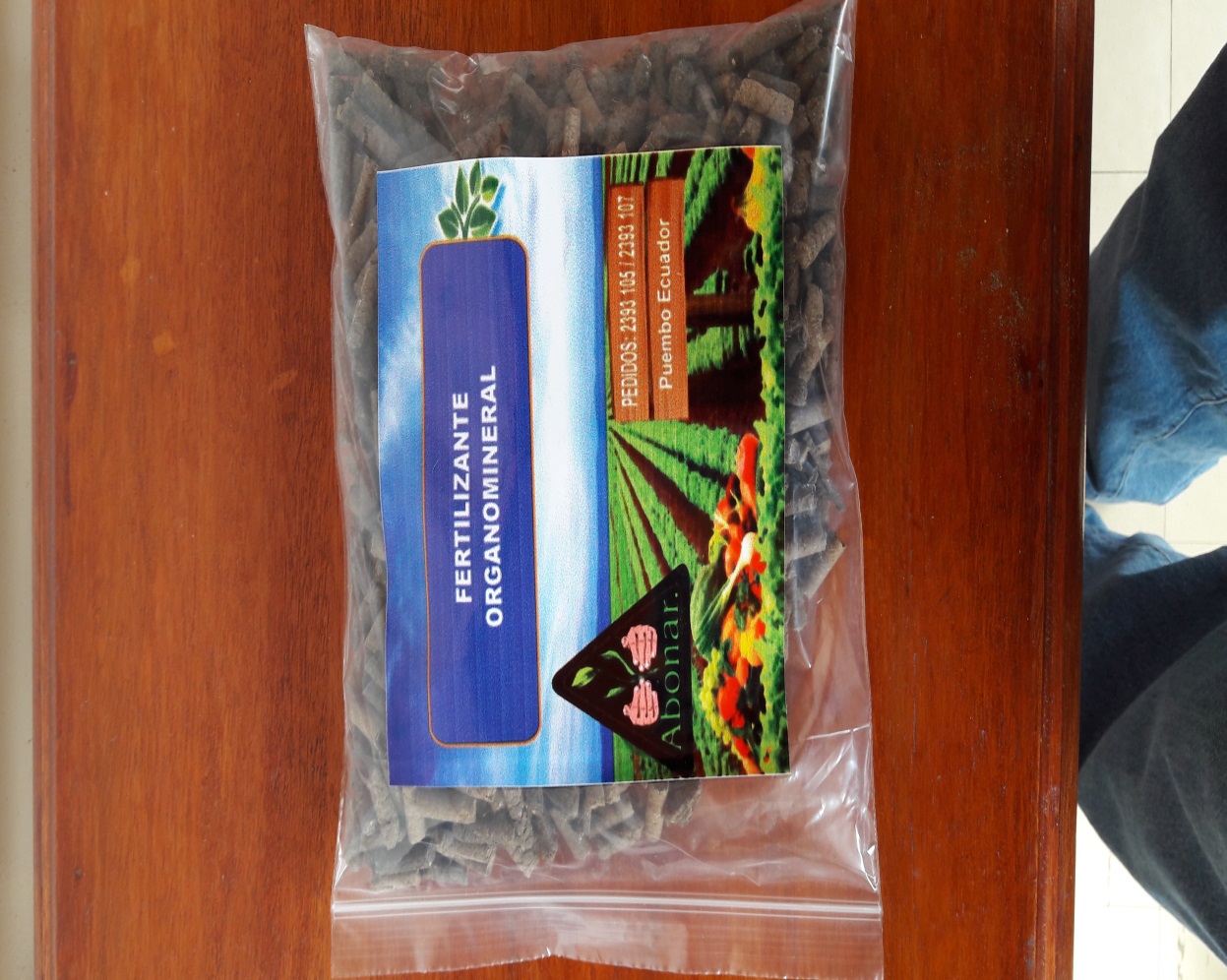 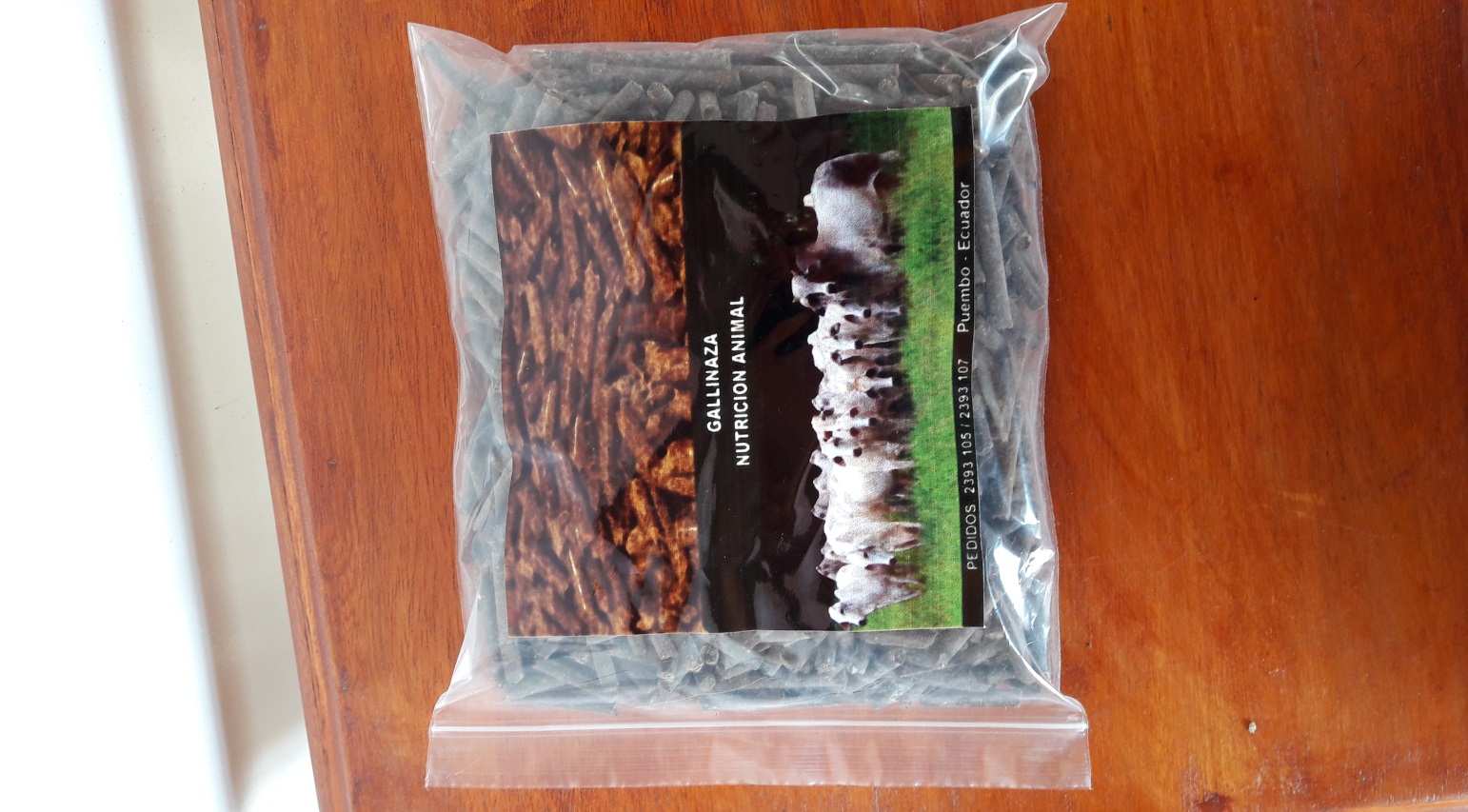 GRACIAS